THE TRUTH BEHIND PALM OIL
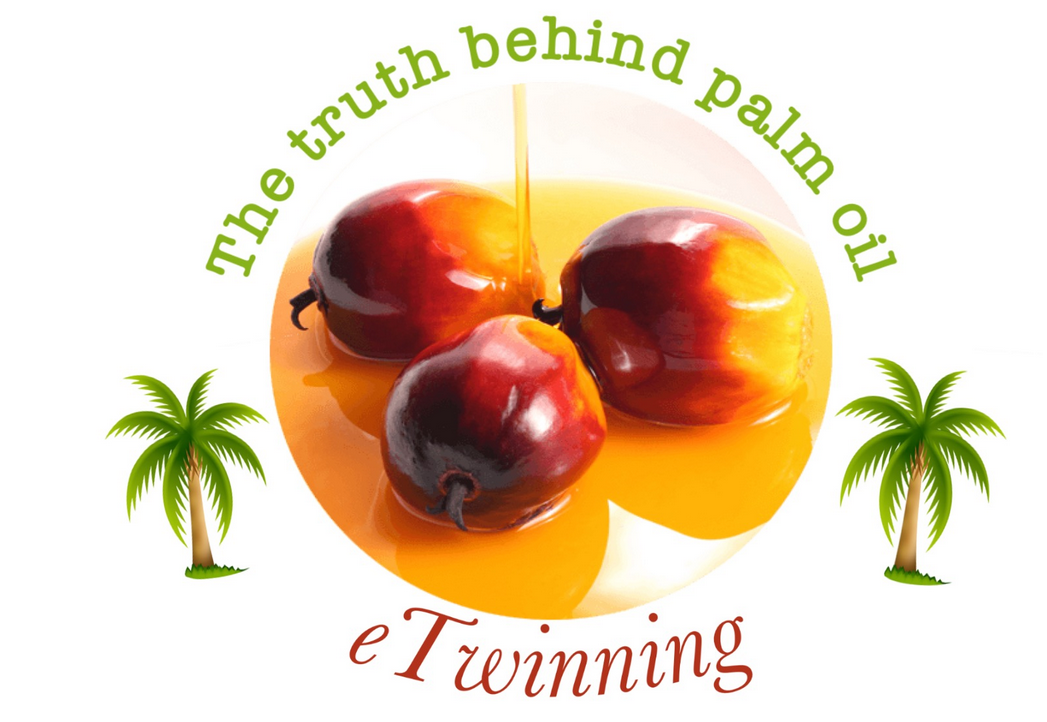 PREMI EUROPEU ETWINNING 2019 (cat. 12-15 anys)
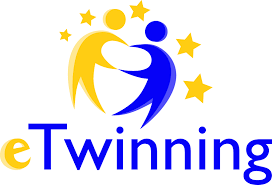 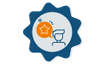 Marta Pey i Pratdesaba
Ambaixadora eTwinning i FCL
De què parlaré?
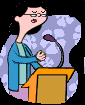 1. Com va començar tot?
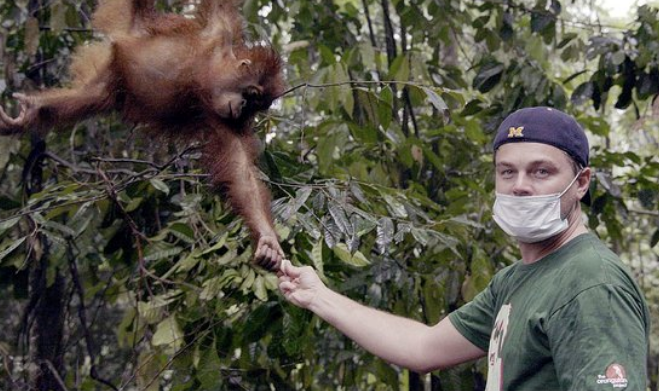 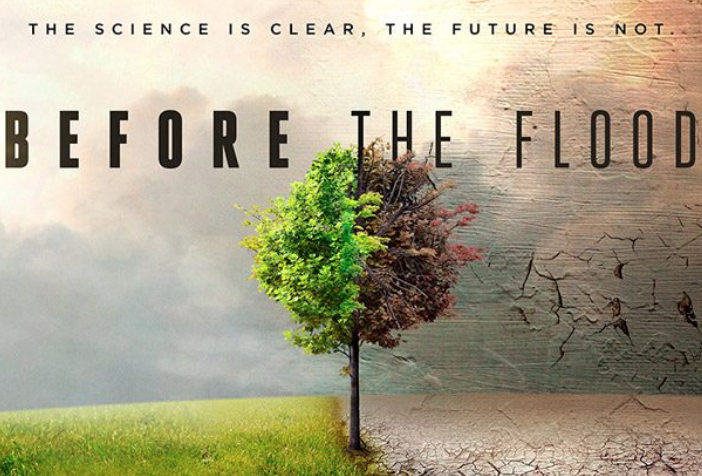 2. Ideant el projecte
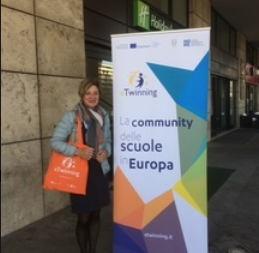 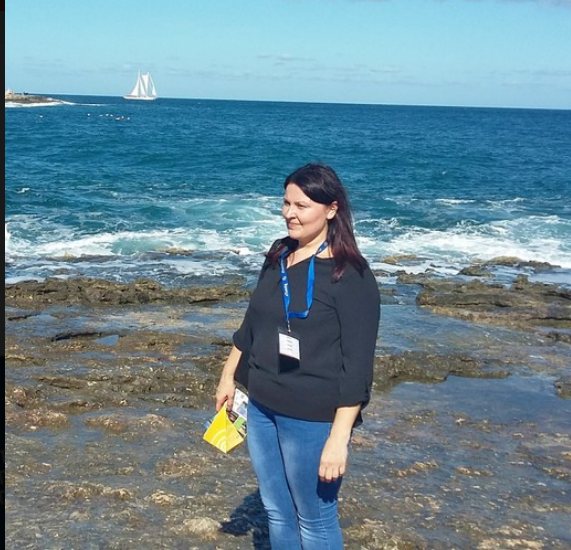 PROFESSORES                                                                  ALUMNES
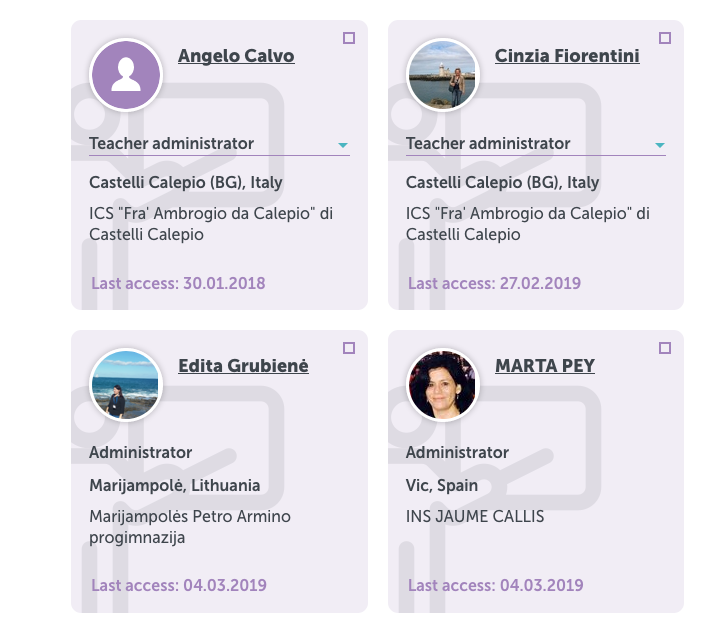 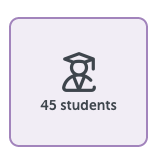 Lloc de treball
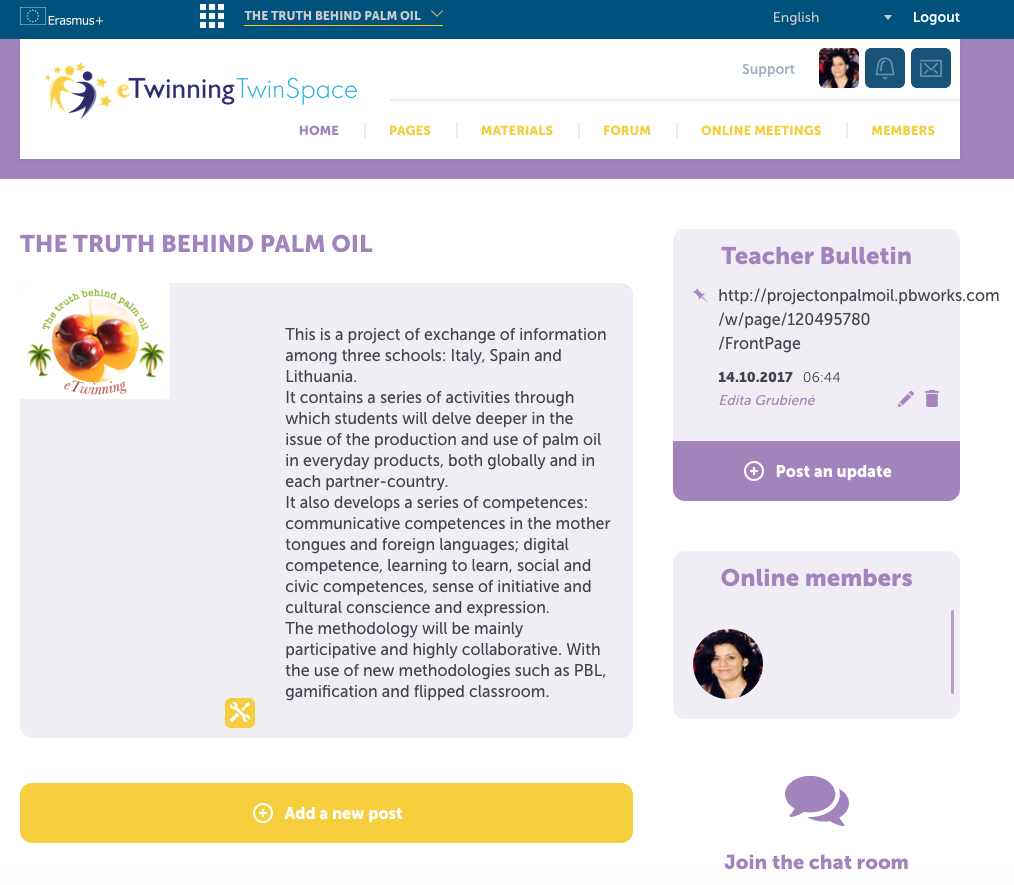 Comunicació entre professores
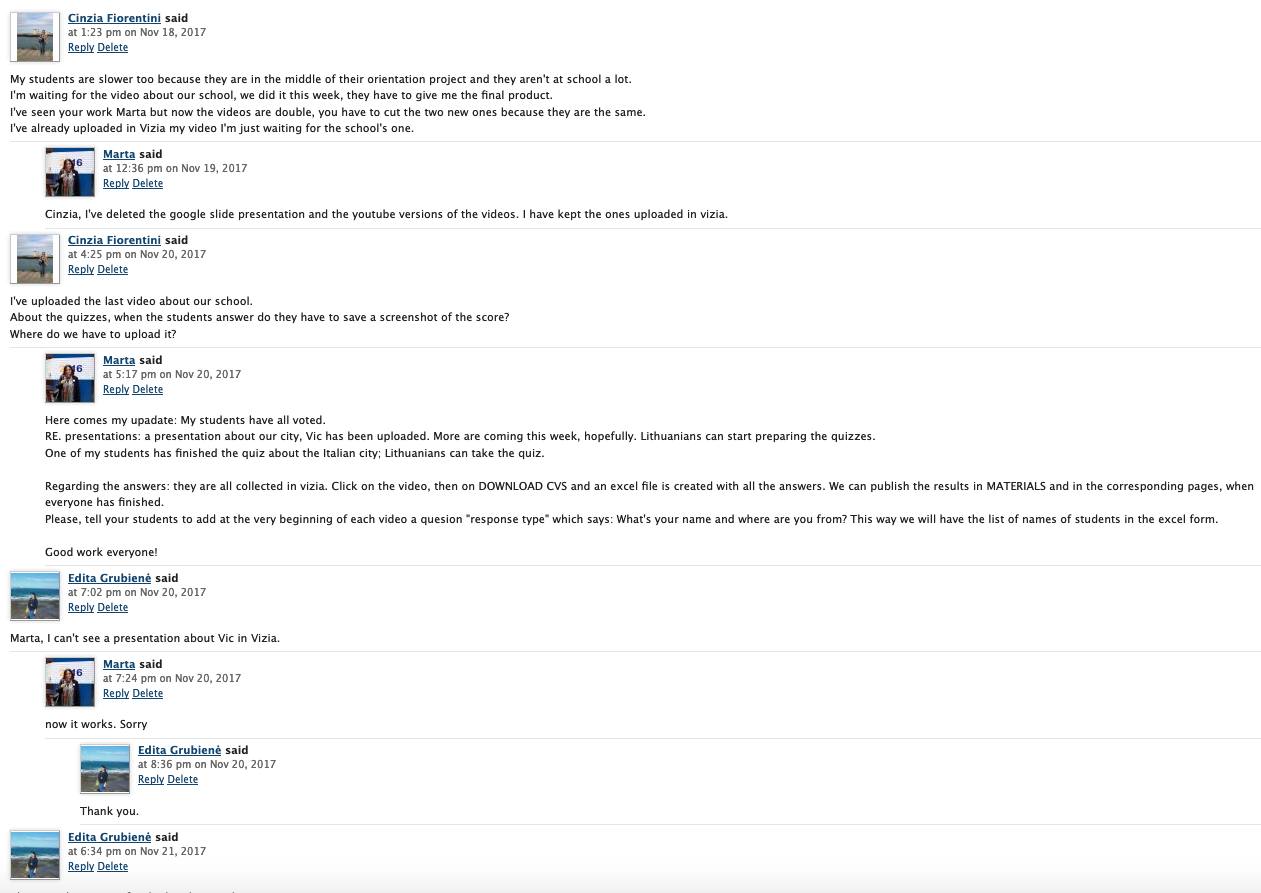 Objectius
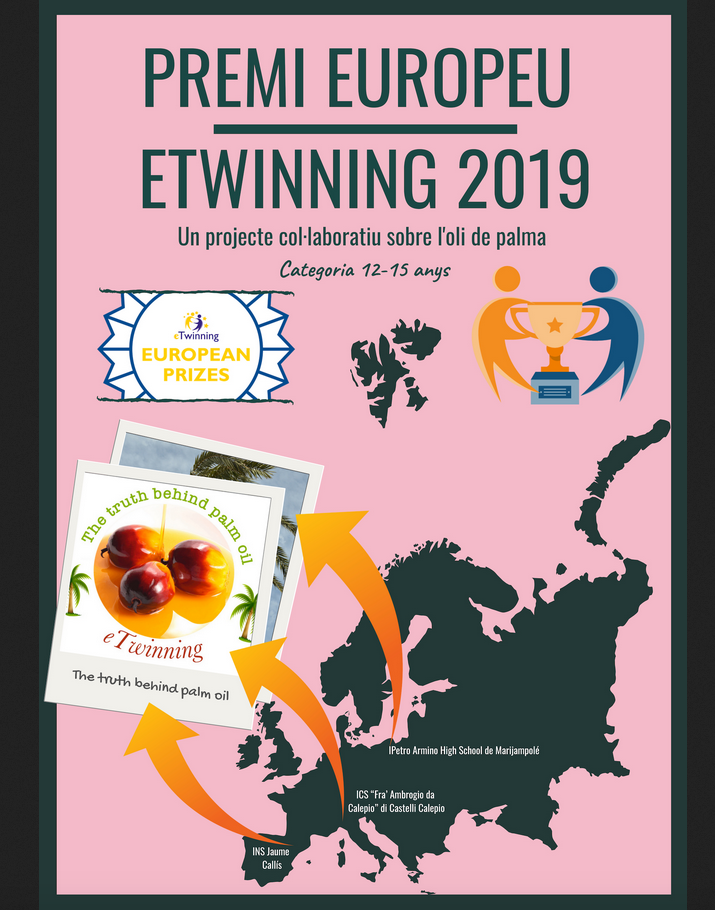 3. ELS 3 “STEPS”
STEP 1: 




STEP 2: 




STEP 3:
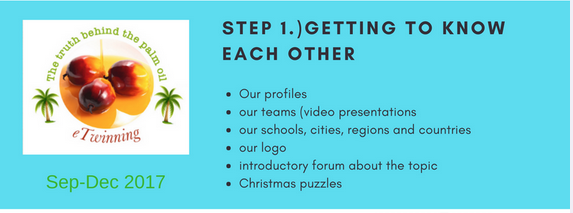 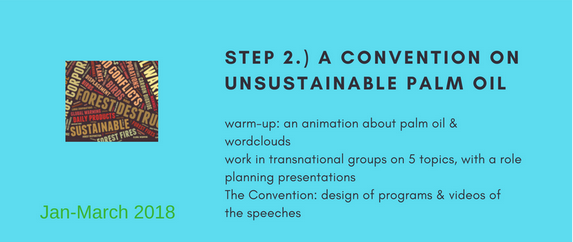 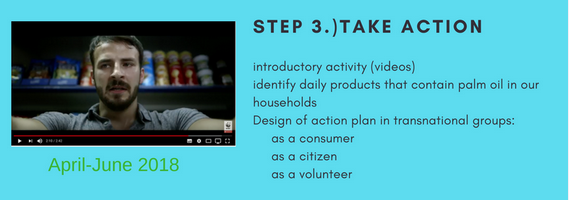 STEP 1
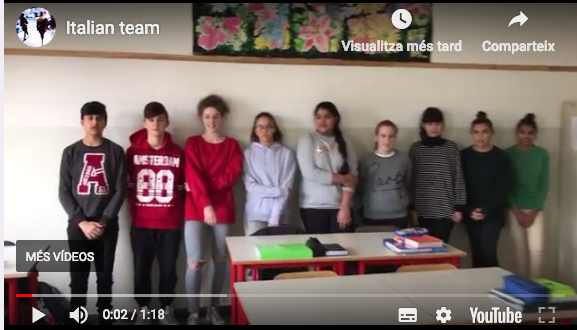 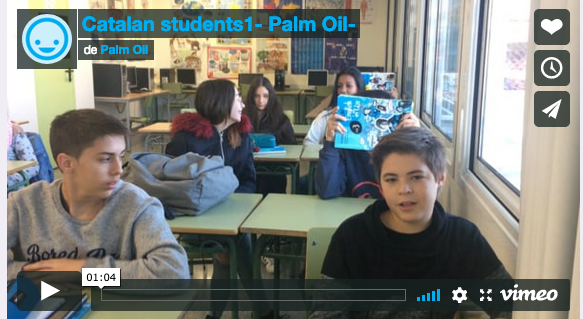 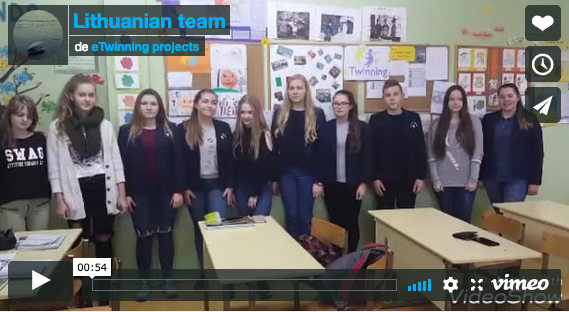 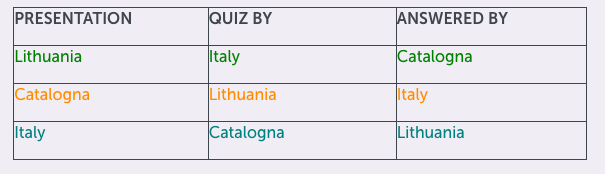 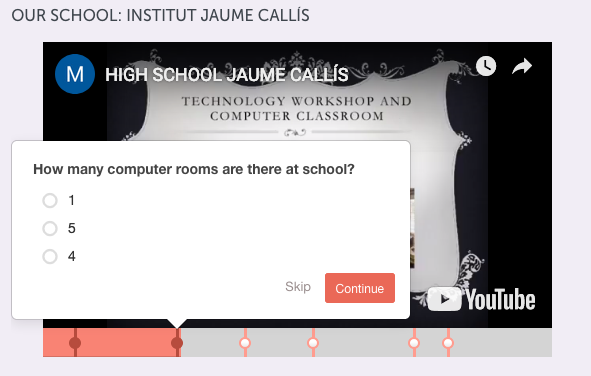 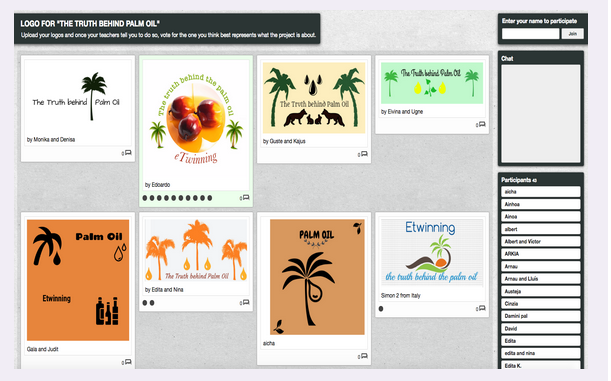 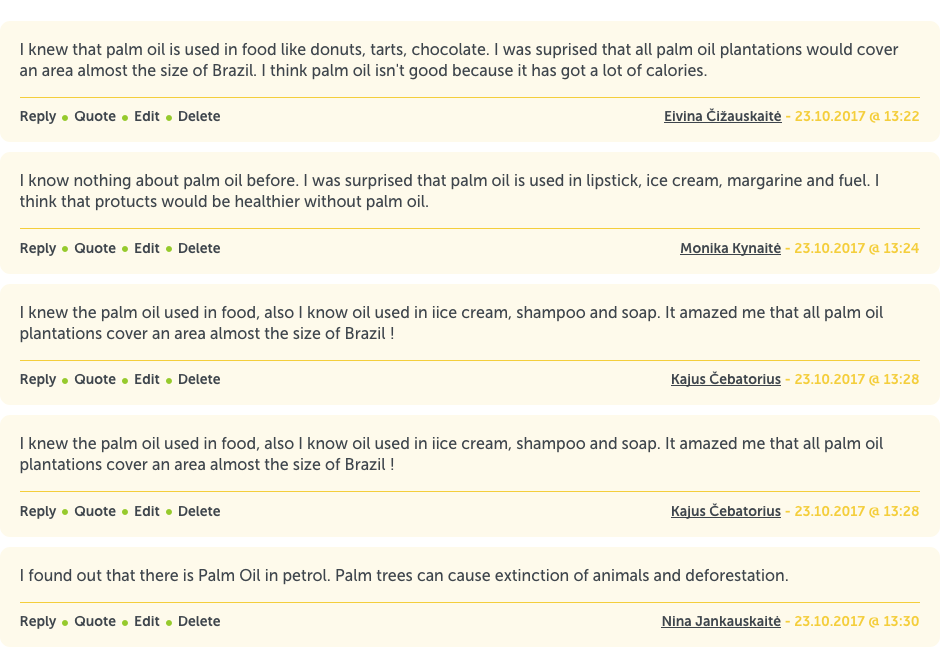 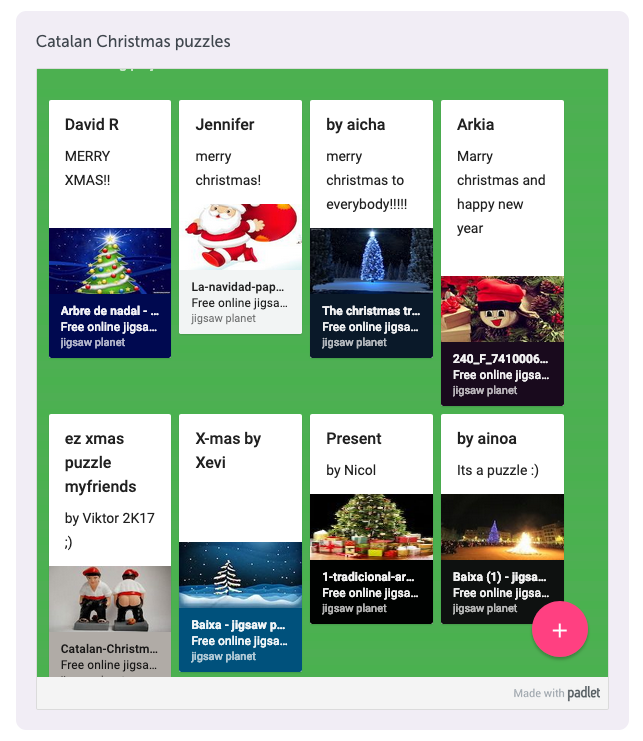 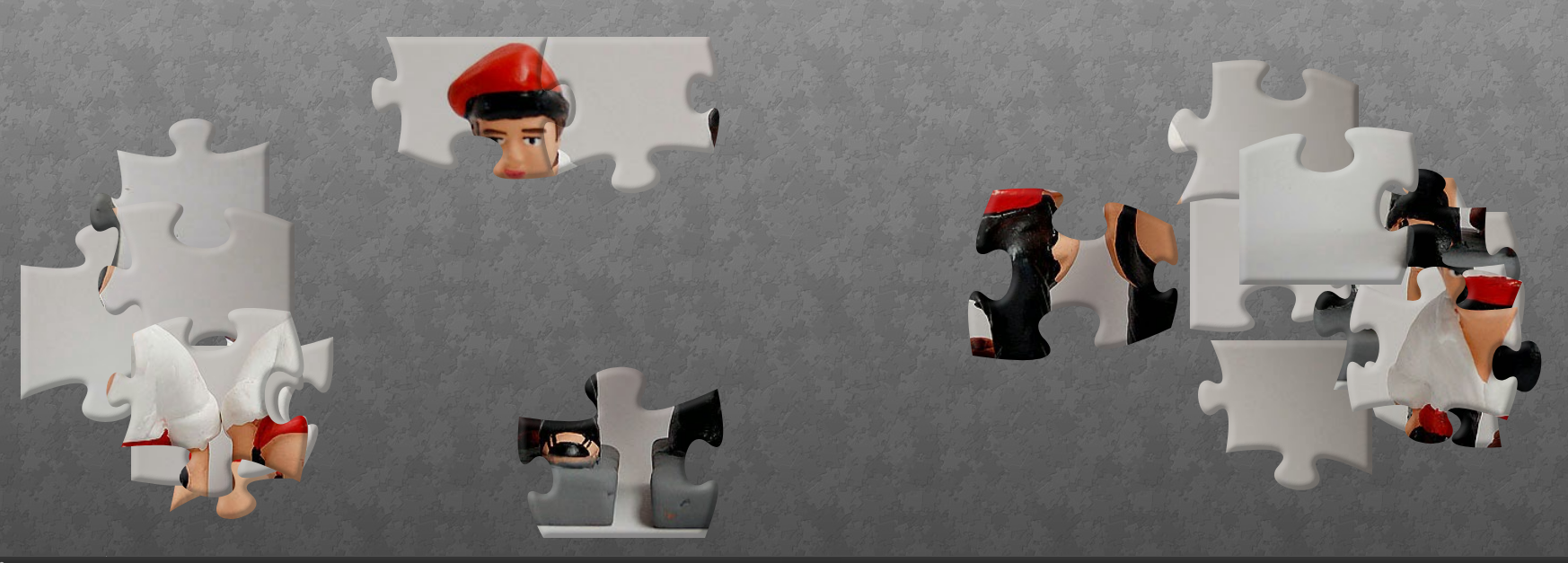 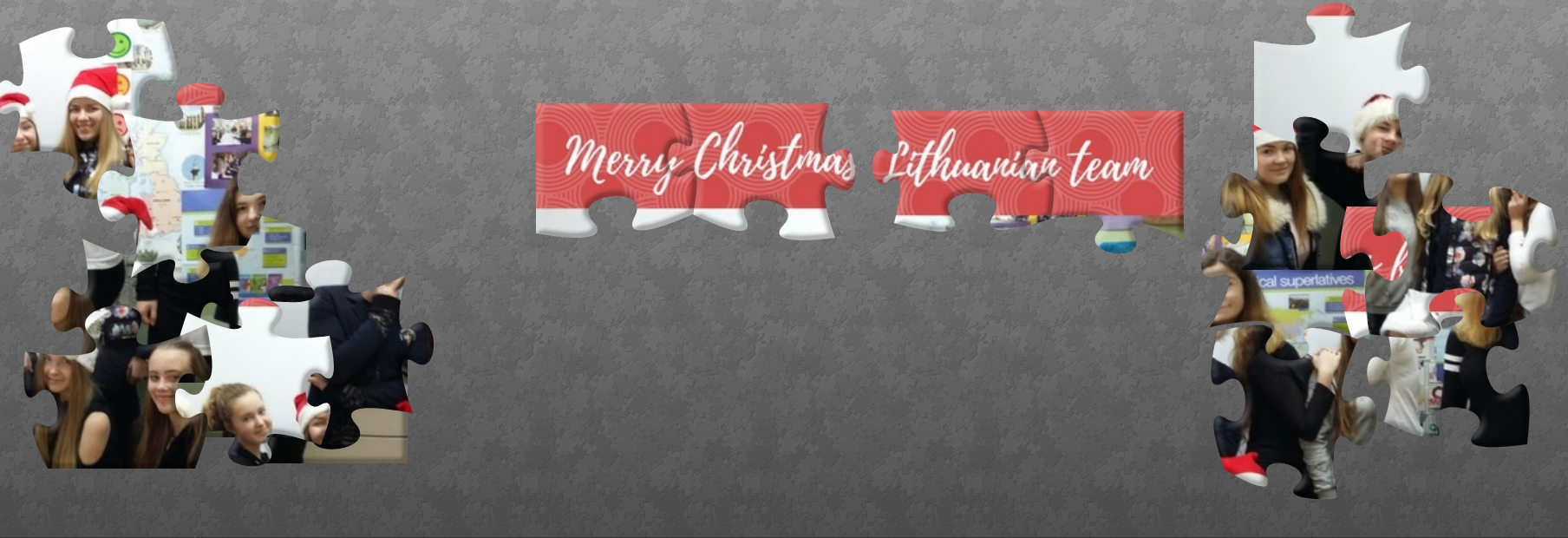 STEP 2
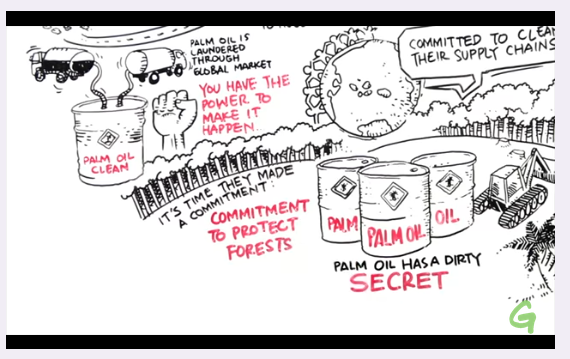 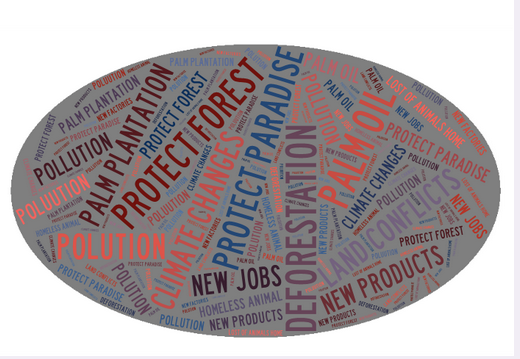 2.2. Treball en grups transnacionals
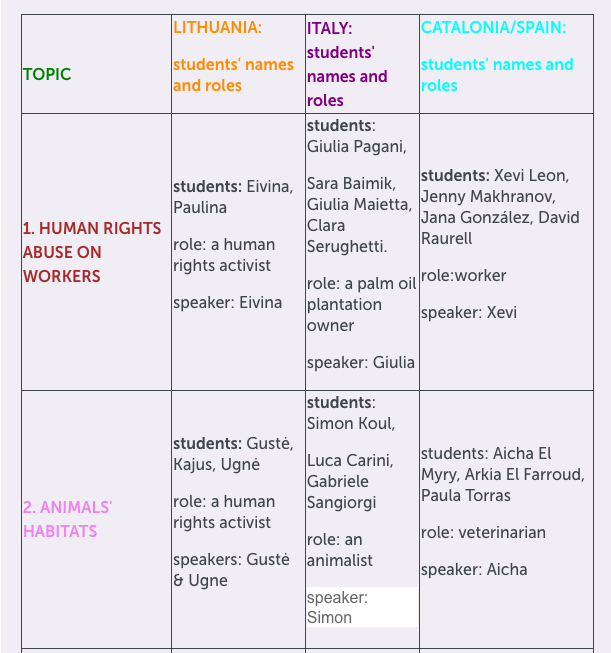 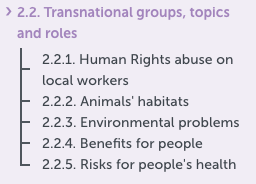 2.3. Planificació per les presentacions (escrites i orals)
www.lucidchart.com
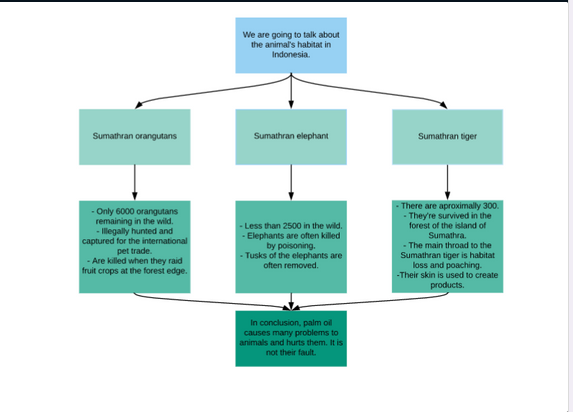 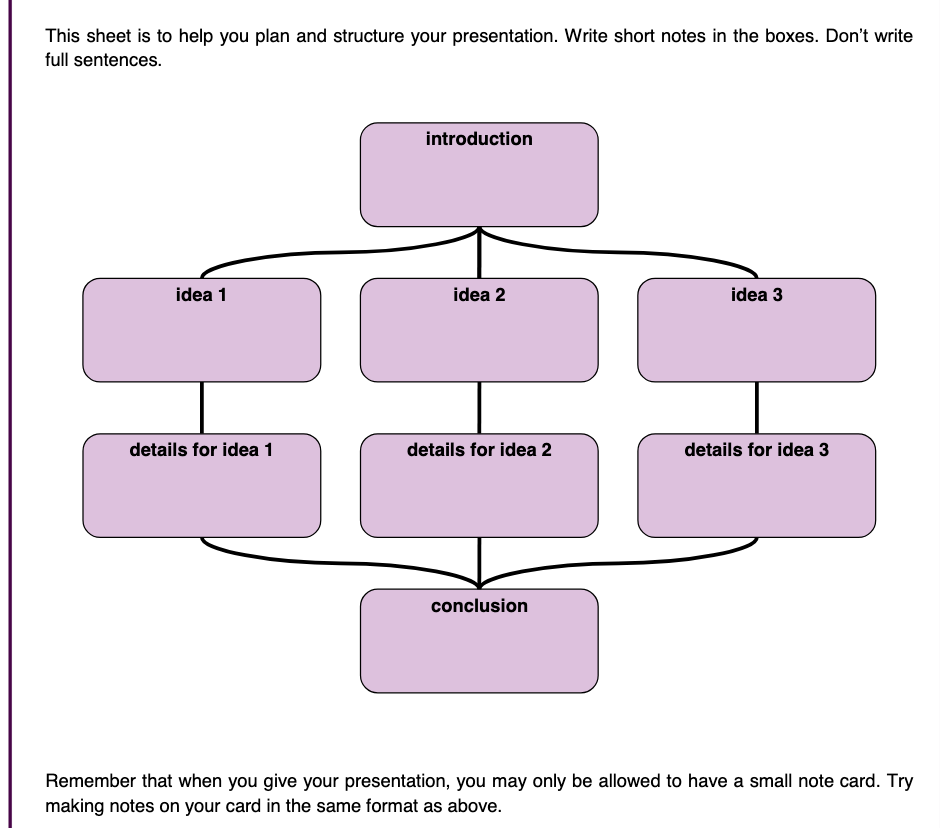 2.4. La convenció: disseny del programa amb www.genial.ly
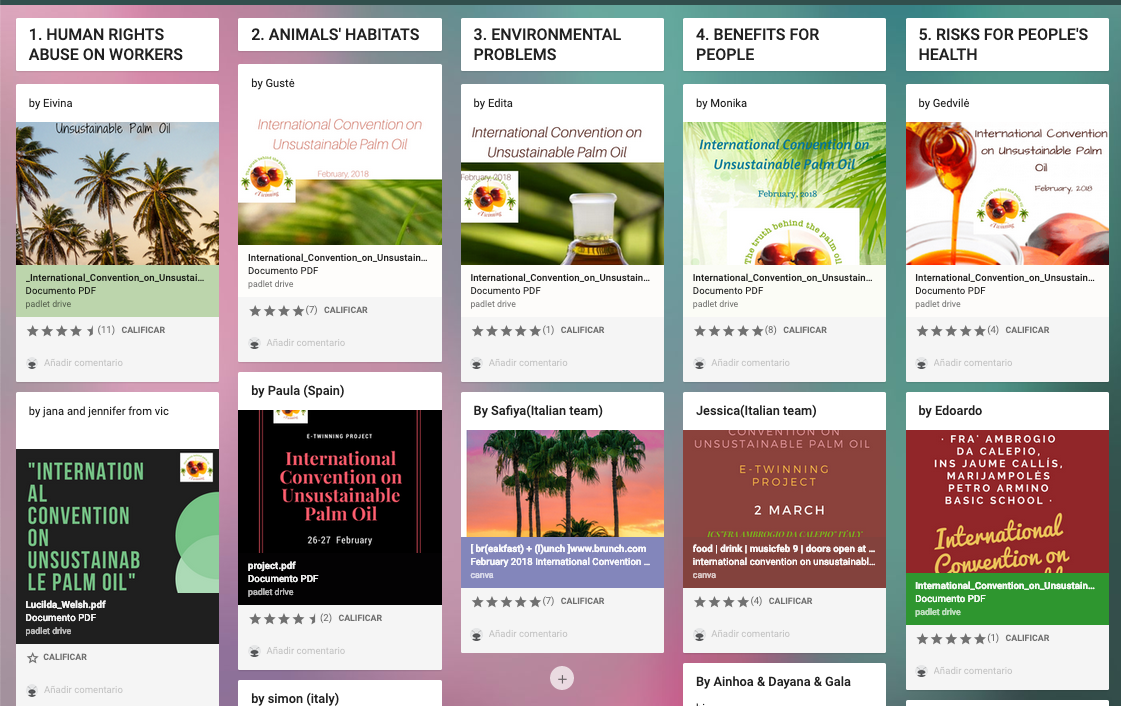 2.4. Les presentacions, amb www.genial.ly
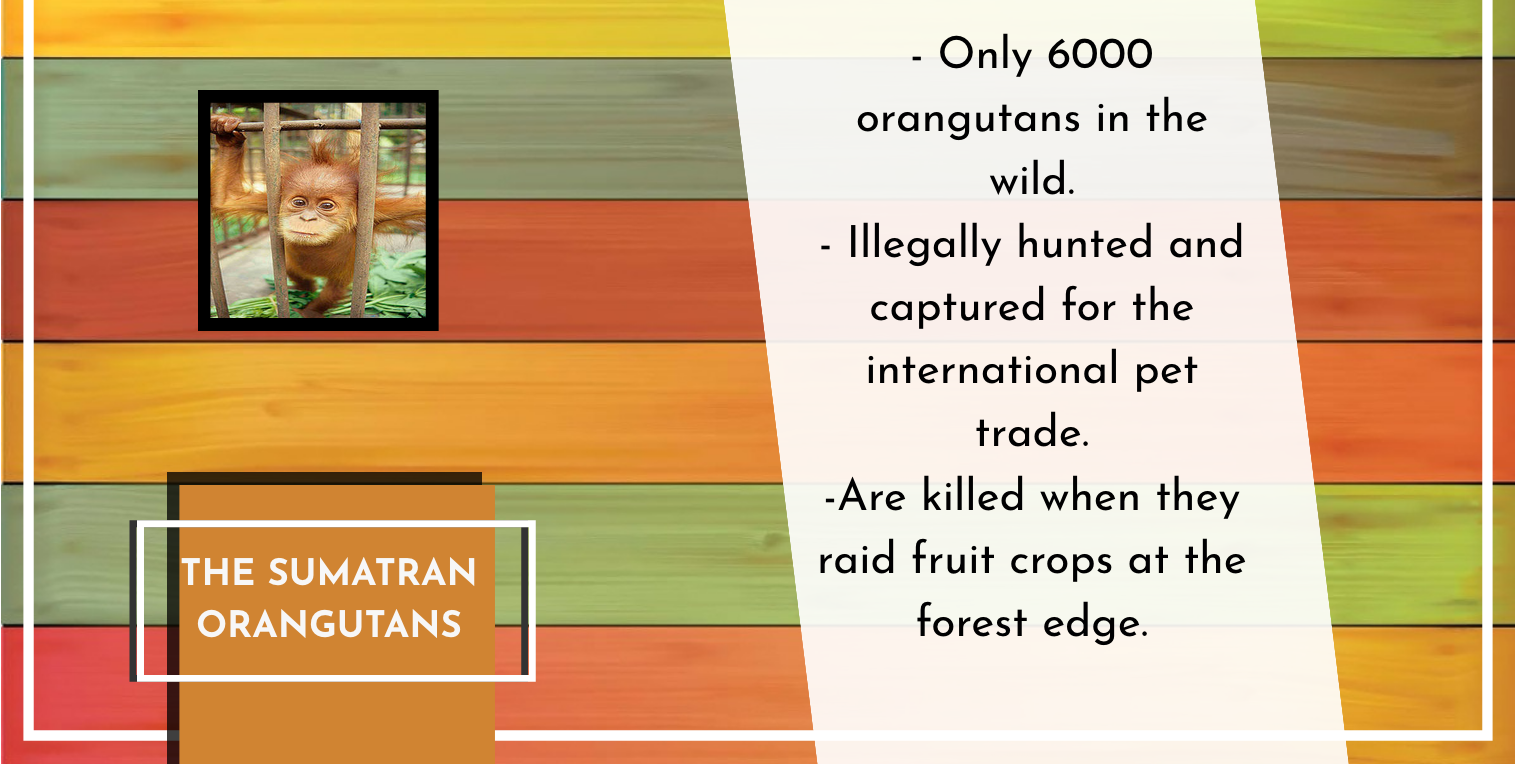 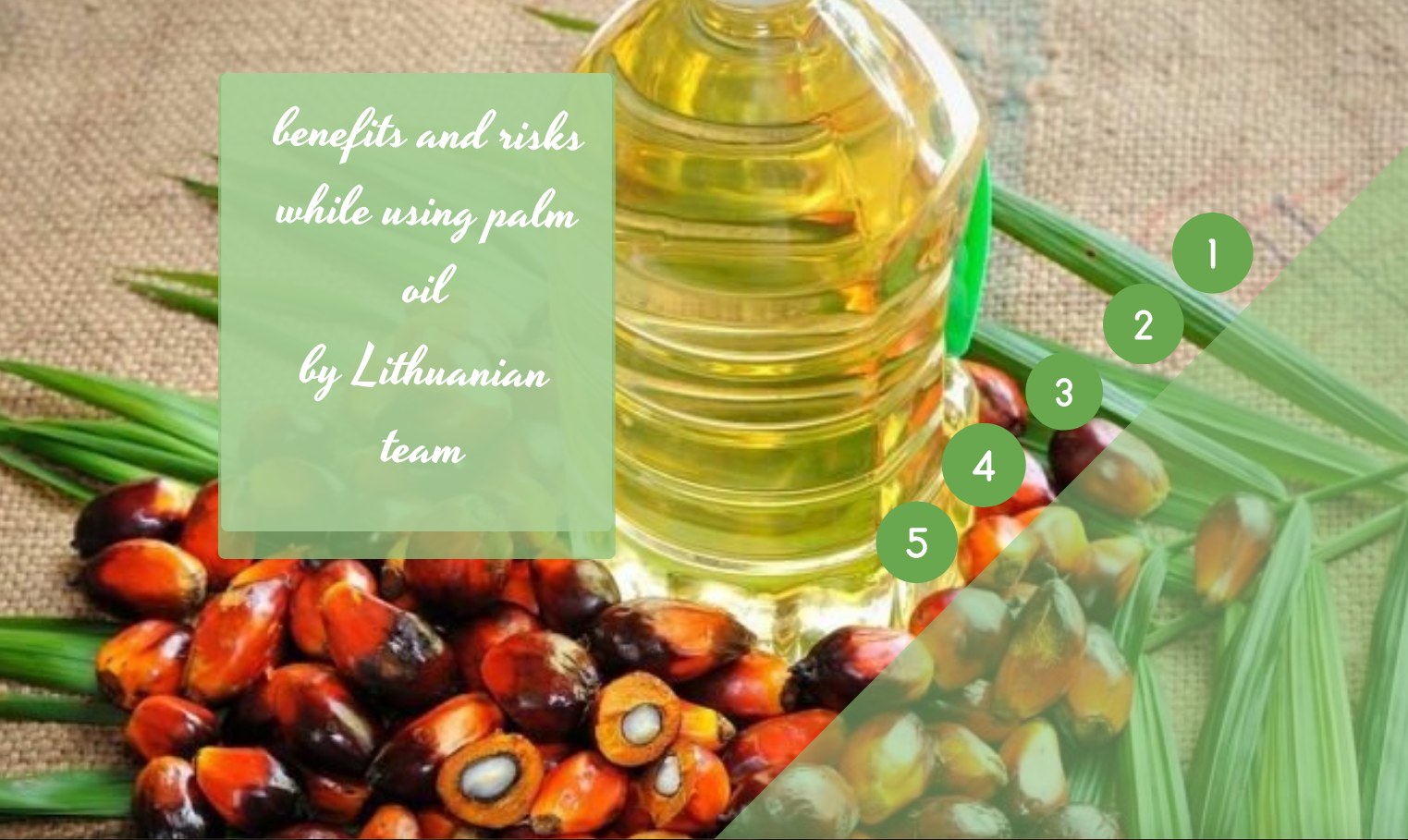 2.4. Els discursos:
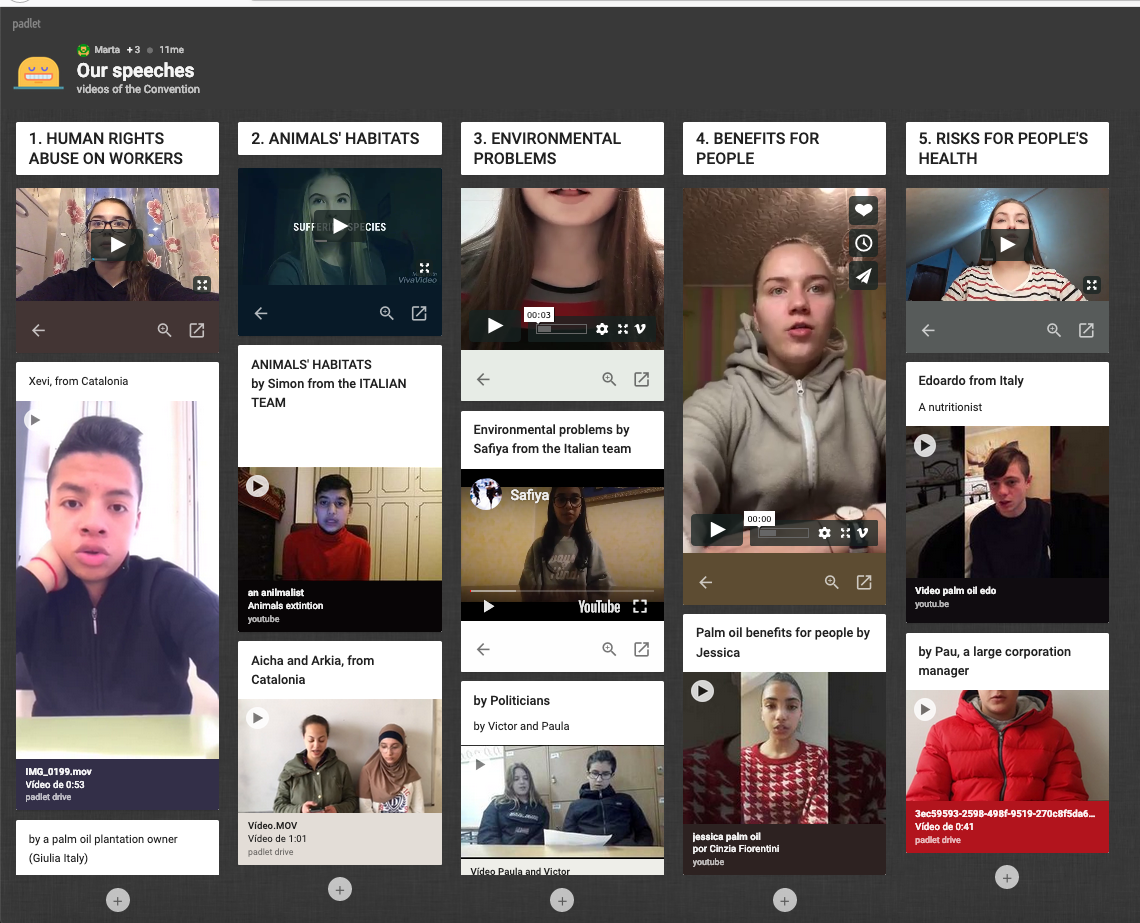 STEP 3: TAKE ACTION
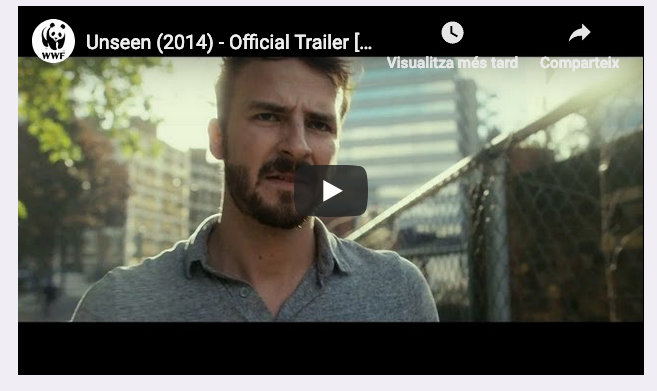 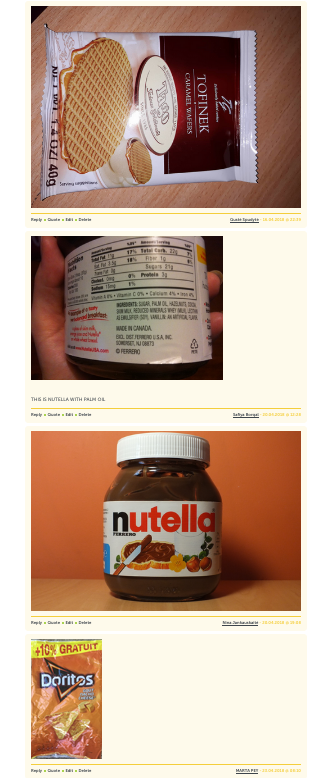 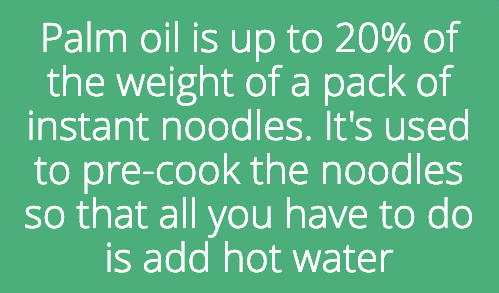 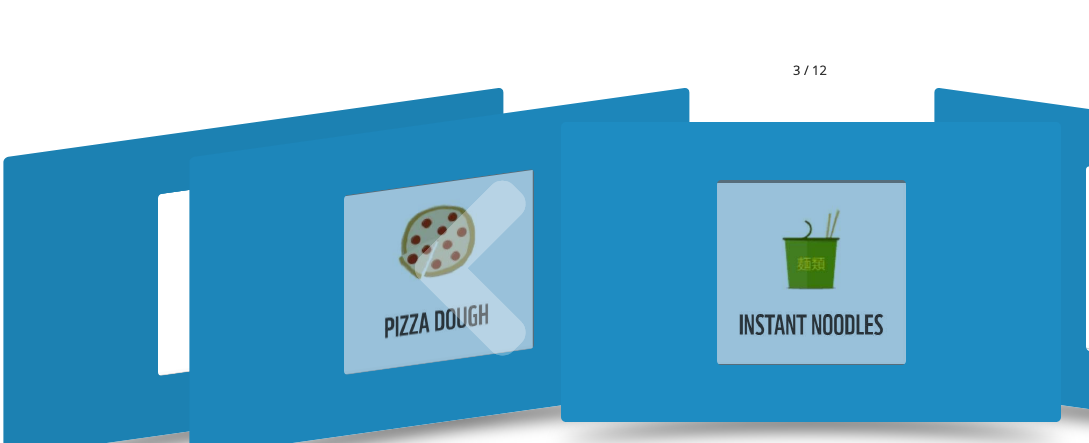 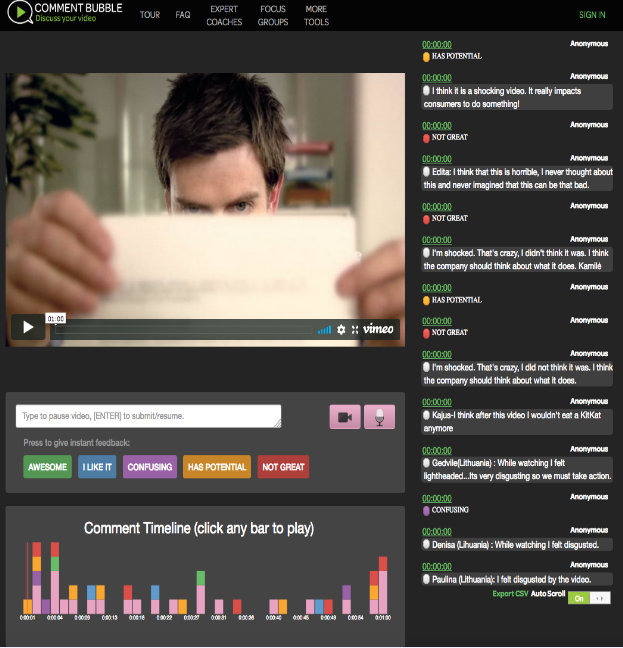 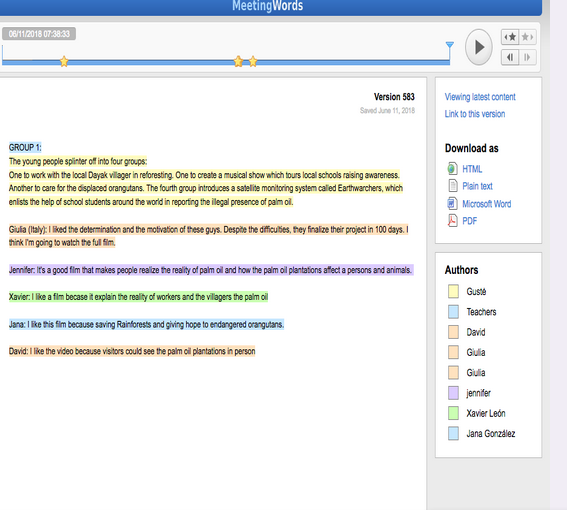 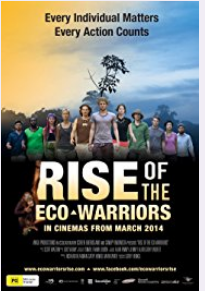 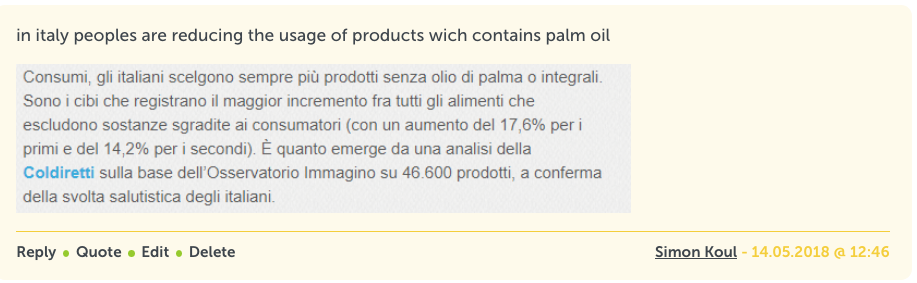 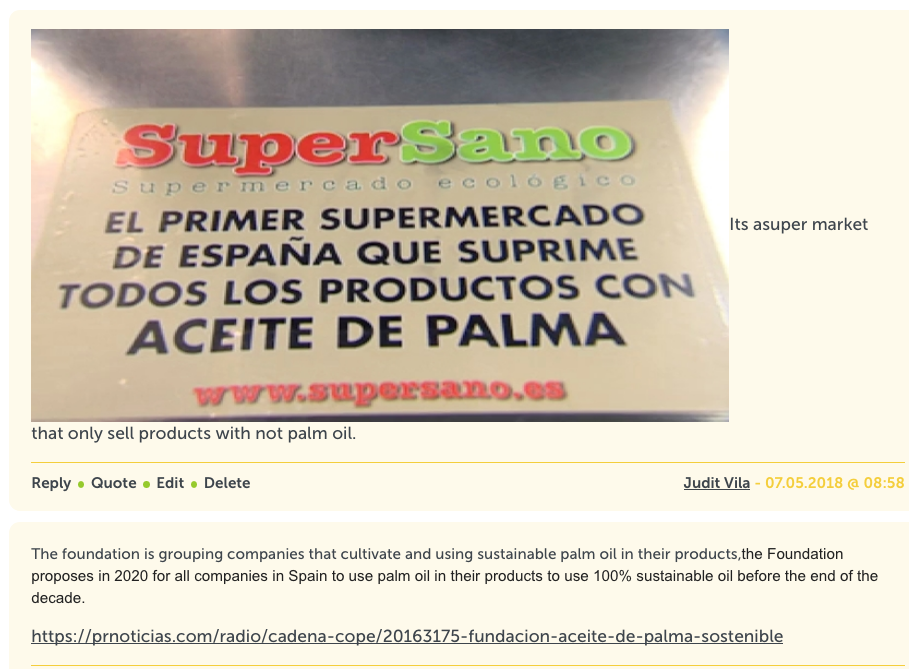 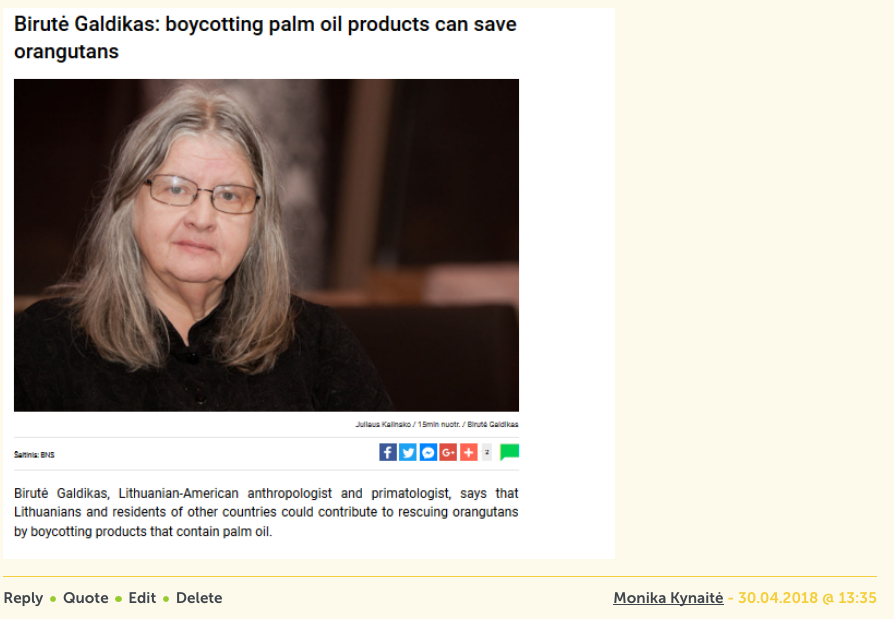 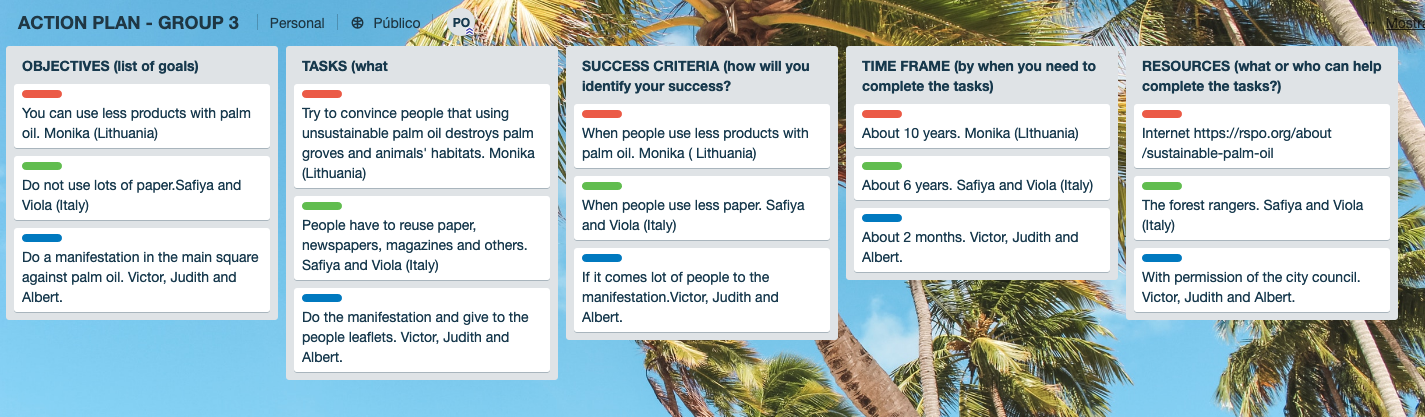 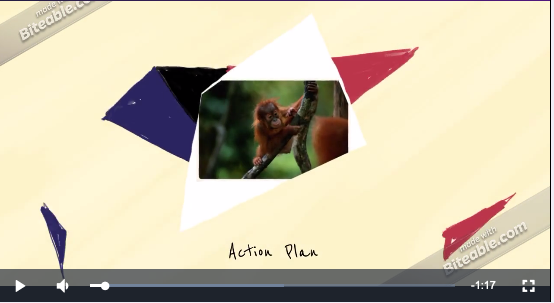 4. Videoconferència, avaluació i difusió
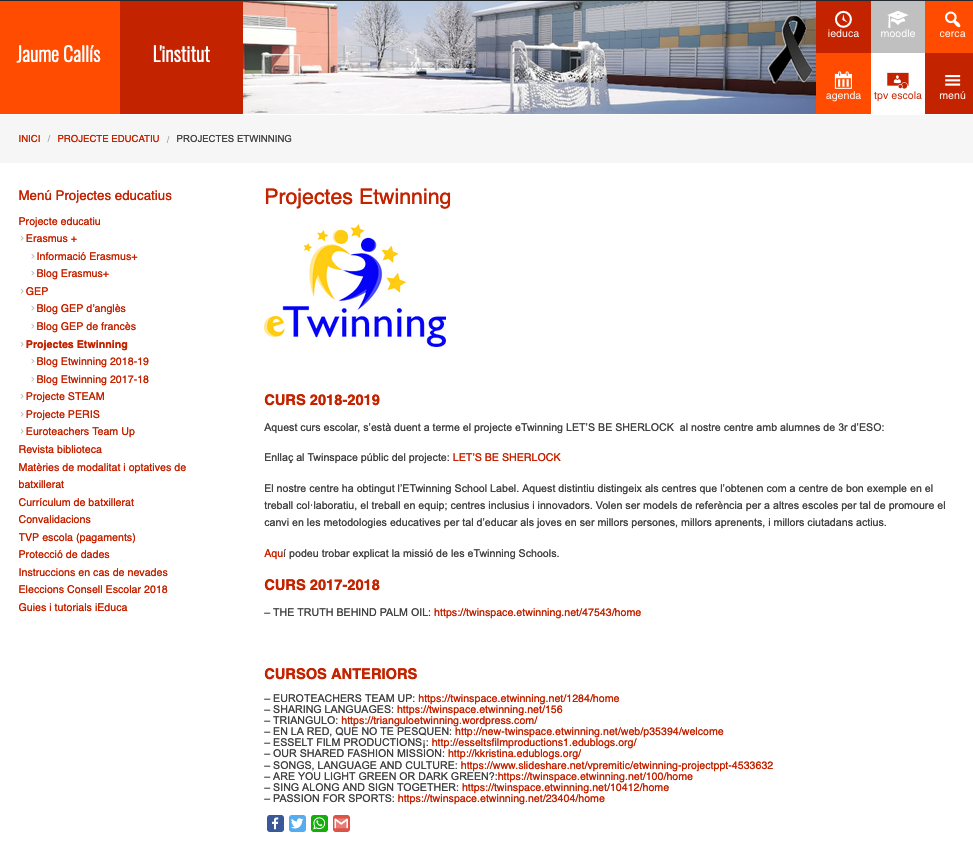 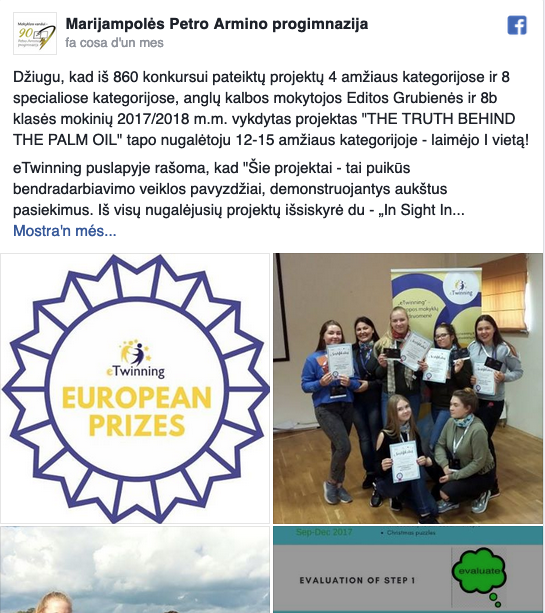 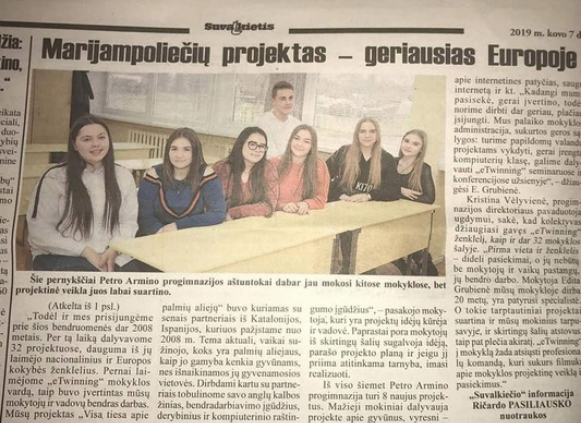 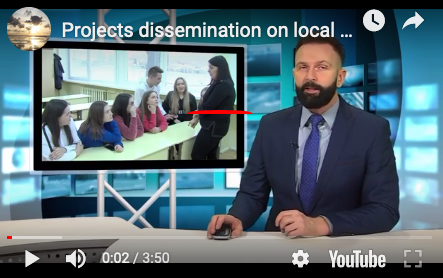 5. Què hem après?
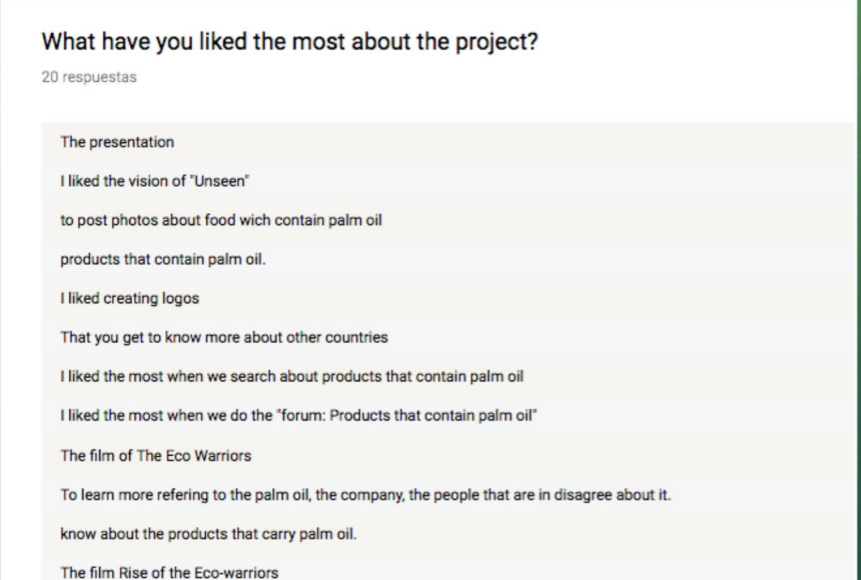 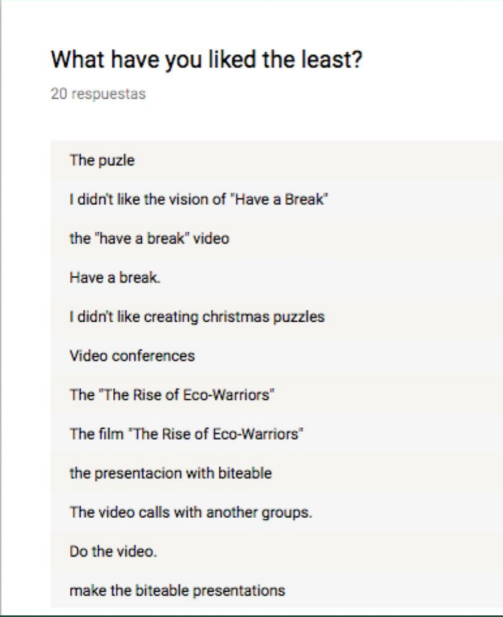 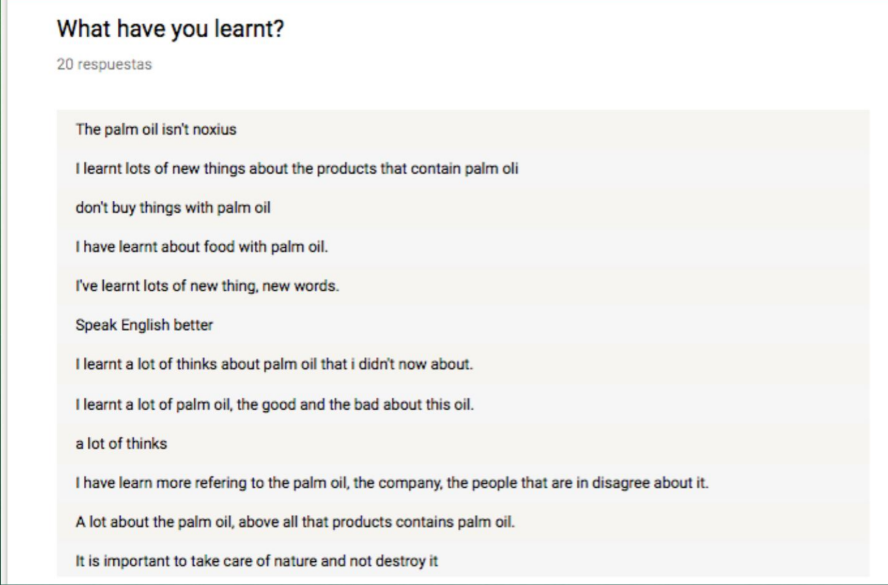 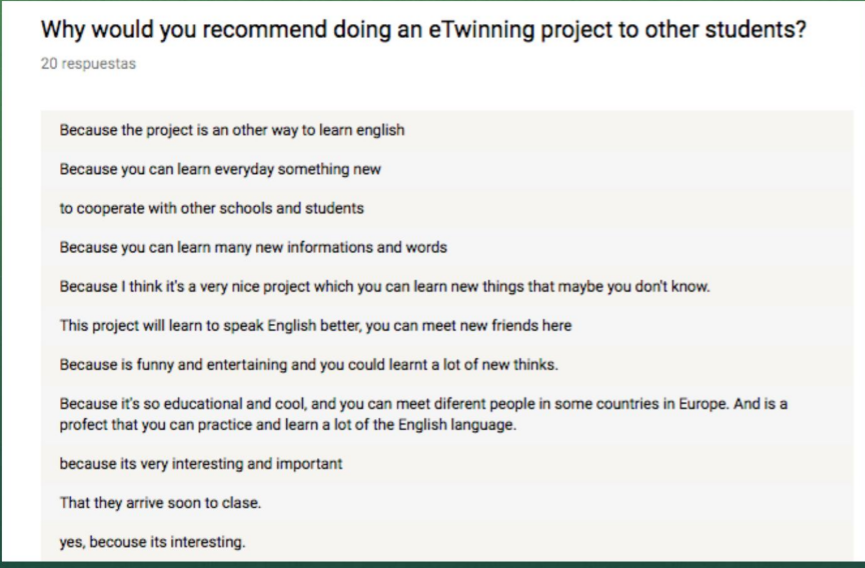 32
Ens veiem a…
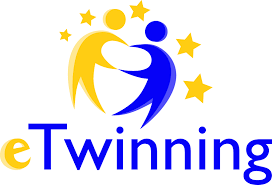 MARTA PEY PRATDESABA
Institut Jaume Callís (Vic)
Ambaixadora eTwinning i FCL
mpey@xtec.cat
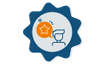 33